Running from Danger by Tod Olson
Antonyms:
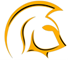 Part of Speech
Synonyms:
Definition:
Include a picture of how your sentence would look like since you are using the word.
POVERTY
Sentence: UNDERLINE WORD used in the sentence